Проект
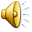 Откуда вы, Матрешечки?
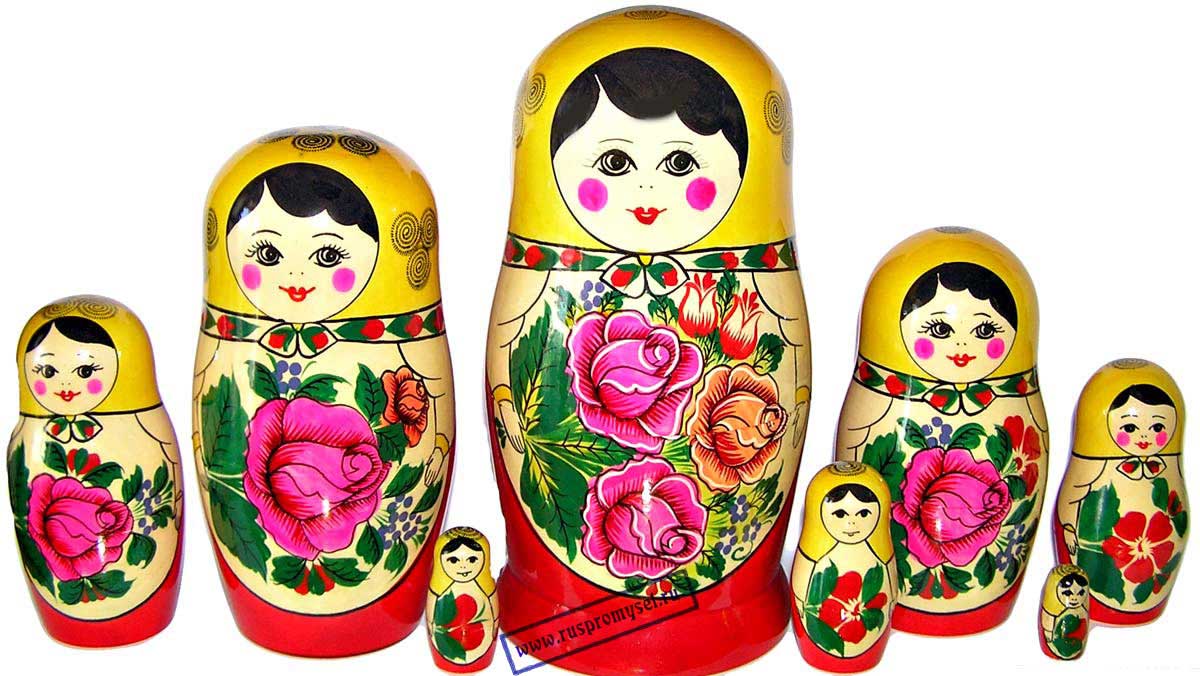 Эпиграф
Мы уверены в том, чтонародная игрушка является при тщательном ее изучении, неисчерпаемым источником мудрой и творческой педагогики.                                 Е. Флерина
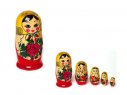 Проблема
Ничего не знаем о матрешках
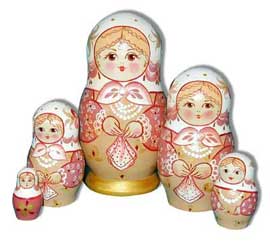 Цель:
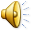 Проведение развлечения «В гости к нам пришла матрешка»
Задачи
Оформить стенд «К нам пришла матрешка»
Изготовить варежки-матрешки
Конкурс родителей на лучший костюм матрешки из бросового материала
Разучить стихи, песенки, танцы о матрешках
Изучить историю происхождения матрешек
Тема учебно-методического плана
Адресация
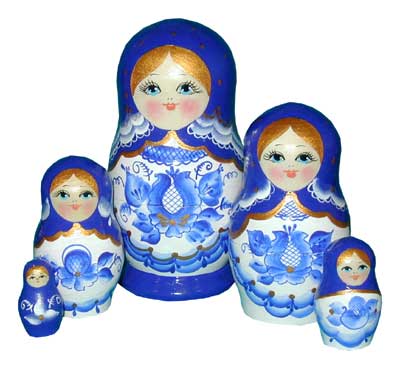 Методический паспорт проекта
Этапы работы методом проекта
Осуществление проекта
Цель
Развитие творческих способностей детей через приобщение к народному творчеству и прикладному искусству.
Знания, умения, навыки, необходимые для работы
Знания песен, танцевальных движений;
Двигательные умения;
Навыки связной речи, ее темп и выразительность;
Знания всех видов малых форм фольклора.
Задачи
Образовательные:
 Познакомить с декоративно-прикладным искусством – русской матрешкой.
 Дать представление детям о русской матрешке, как об одном из старинных народных промыслов.
Развивающие:
 Развивать интерес детей к народному творчеству.
 Продолжить развивать эстетическое восприятие предметов народного творчества.
  Закрепить навыки работы с бумагой, картоном, бросовым и природным материалом.
Воспитательные:
     Воспитывать любовь к народному искусству
     Продолжить воспитывать толерантность-терпимость к чужому мнению, внимательное и доброжелательное отношение друг к другу; привлечь к участию в жизни группы и членов семьи
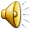 Специфические ЗУН, необходимые для работы над проектом
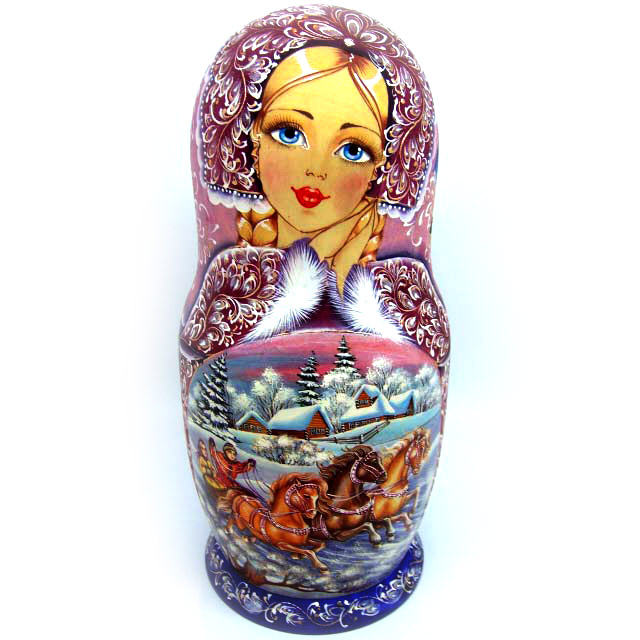 Знание основных правил кукловождения.
Умение собирать матрешку.
Мотивация
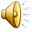 Личный интерес детей, самореализация
Желание проводить совместные праздники с родителями.
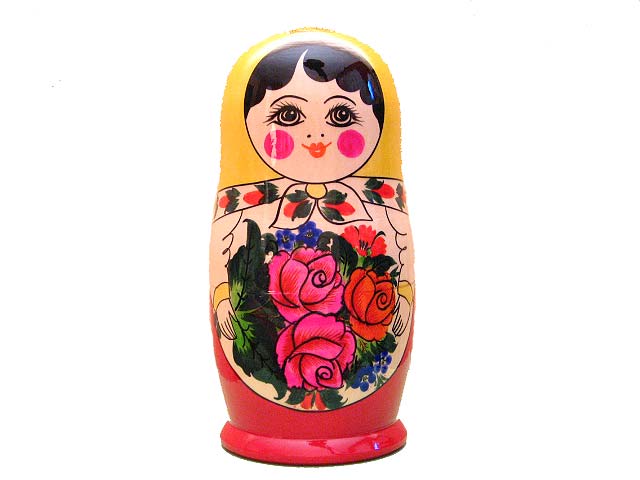 Предполагаемые «приращения»
Развитие творческих способностей у детей через приобщение к народному творчеству
Развитие интереса 
 к народно-прикладному 
 искусству
Желание родителей участвовать в жизни группы.
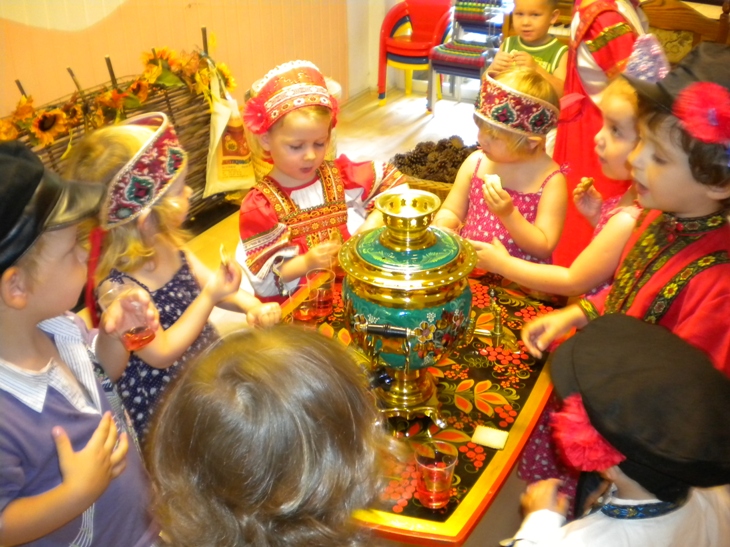 Обеспечение
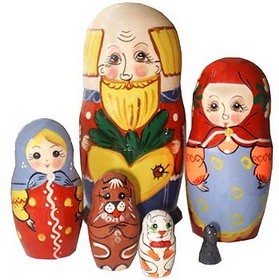 Материально-техническое
Музыкальные инструменты (ложки, большой и маленький бубен, деревянные доски)
Видео-аудиосистемы
Подбор книг с фольклорными произведениями
Костюмы матрешек, платки для девочек
Матрешки
Варежки-матрешки
Атрибуты
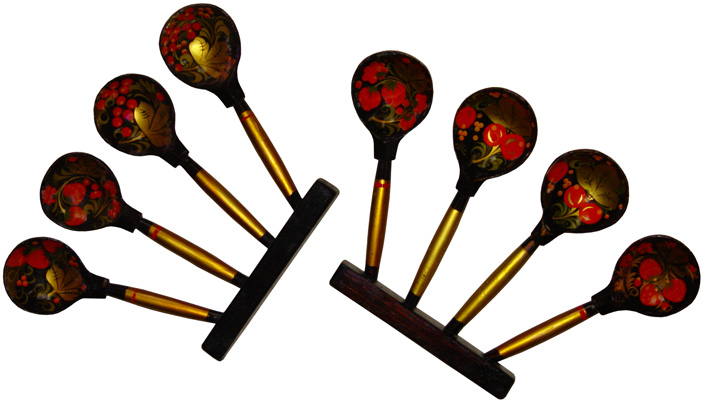 Информационное:
Скоролупова О.В., Тихонова Т.М. «Игра –как праздник!» - М.: изд-во «Скрипторий», 2003г.
Васильева М.А. «Программа воспитания в детском саду»
Пахомова Н.Ю. «Метод учебного 
проекта в образовательном 
учреждении» - М.: АРКТИ, 2008г.
Журнал «Музыкальный руководитель» 
№8, 2008г.
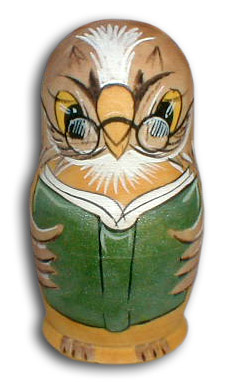 Возраст детей 3-4 года
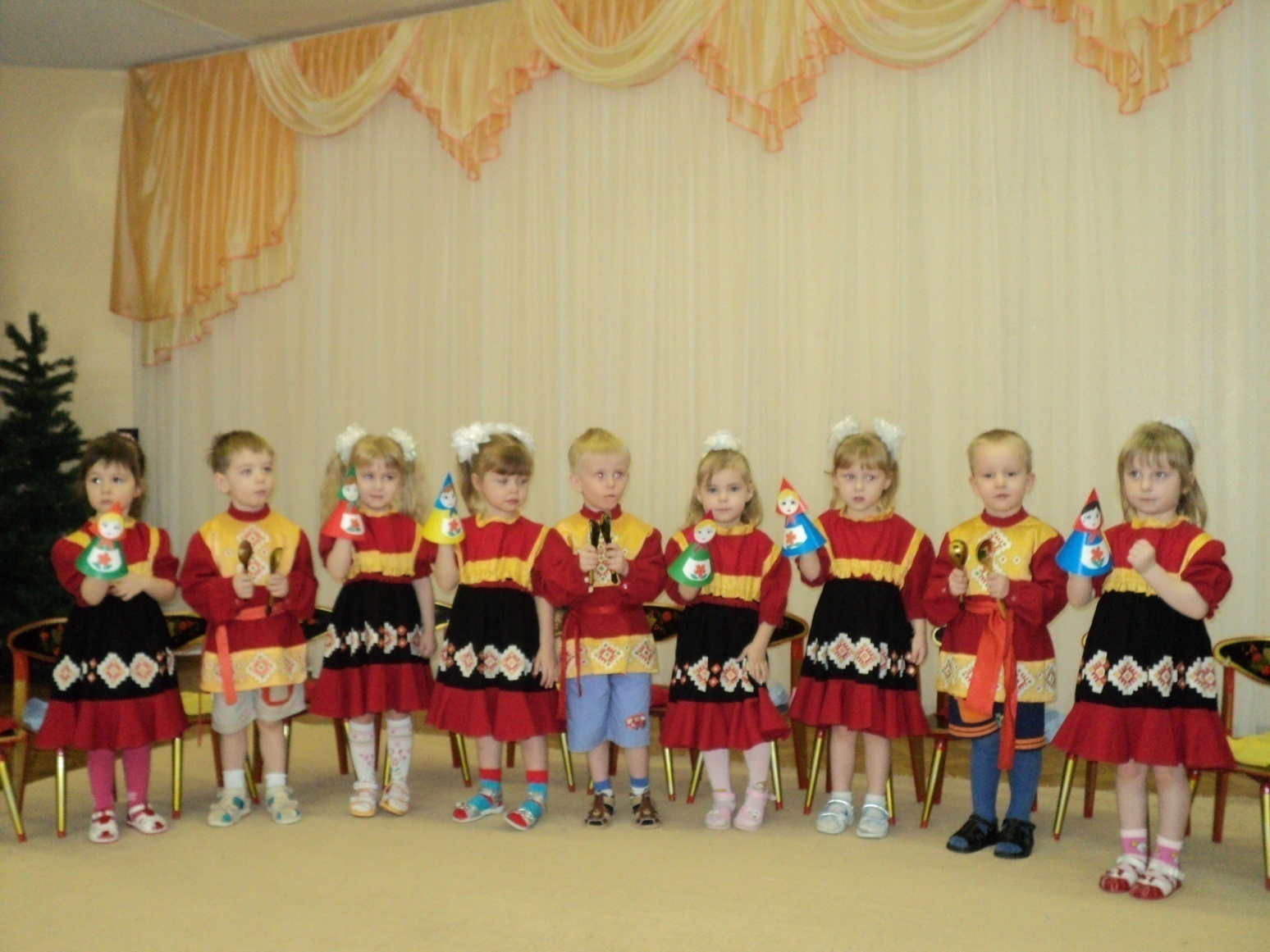 Время работы над проектом: 
                 с 1 марта по 1 апреля 2011года

Режим работы: ежедневно
Тип проекта
Групповой
Информационный
Познавательный
Комплексный
Среднесрочный
Интегрированный
Творческий
Статус учебного проекта
Автор разработчик:
Воспитатель Малова Л.М.
Опыт использования МДОУ «Сказка»





П. Суходол, Сергиевского района
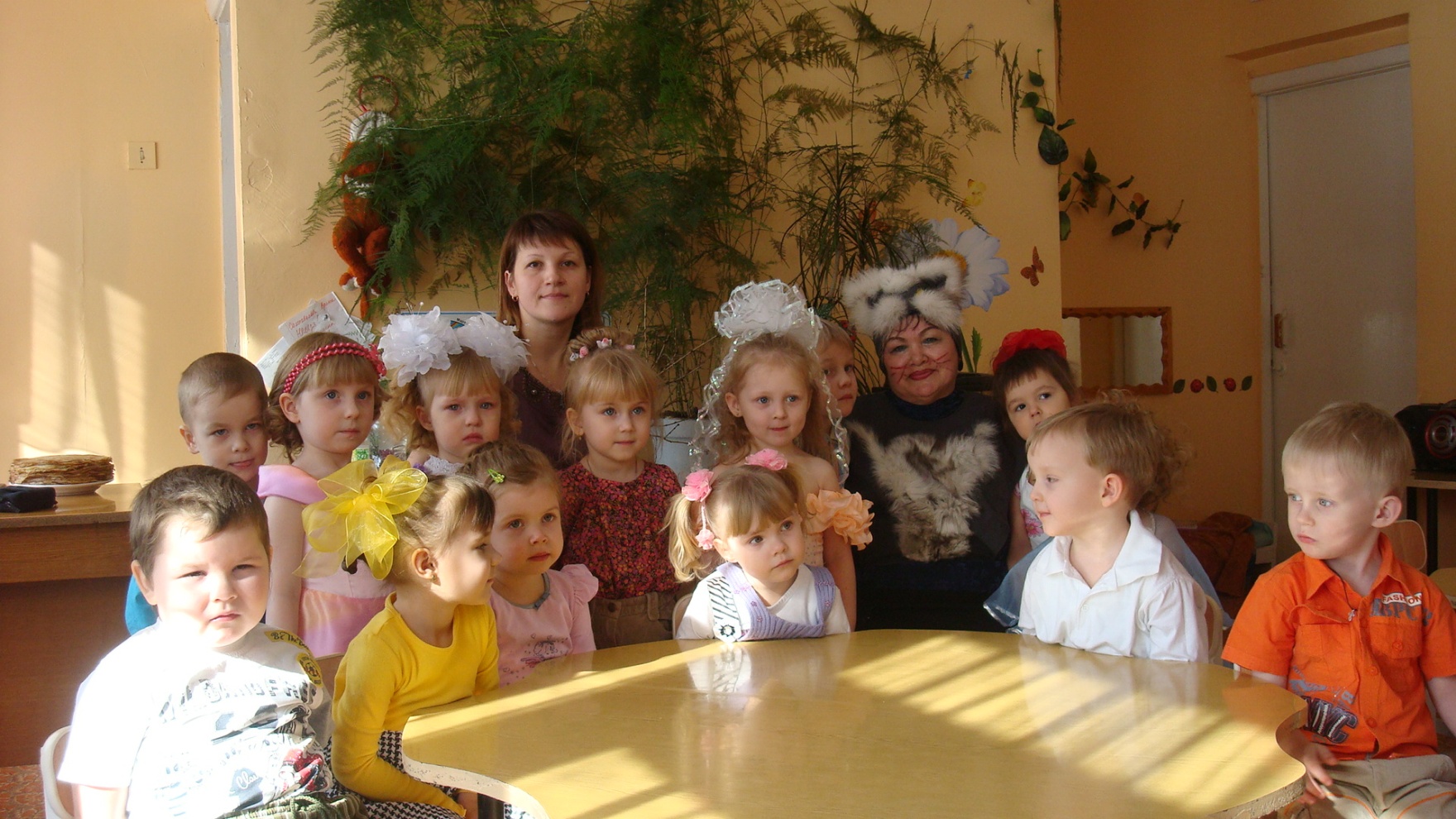 Выводы
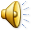 В образе матрешки соединились искусство мастеров и огромная любовь к русской народной культуре.
    		Русская матрешка – непросто народная игрушка, она стала традиционным сувениром России и хранительницей исконной русской культуры. 
		Работая над проектом, дети узнали много нового о матрешках: об истории происхождения, о мастерах, о разных стилях матрешек (загорские, семеновские, майдановские). Разучили стихи, загадки, песни о матрешках. Узнали, в какие еще игры можно еще играть с матрешками. Интерес детей вызвали ролевые игры. Например, в маму и ее дочек.   	Наделяли каждую матрешку своим характером. Начинали с обыгрывания распорядка дня. 
    		В процессе работы над проектом у детей сформировались навыки коммуникации, совершенствовались навыки моторики.
		А самое главное, у детей появился интерес к народному творчеству, любовь к своей Родине.
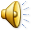 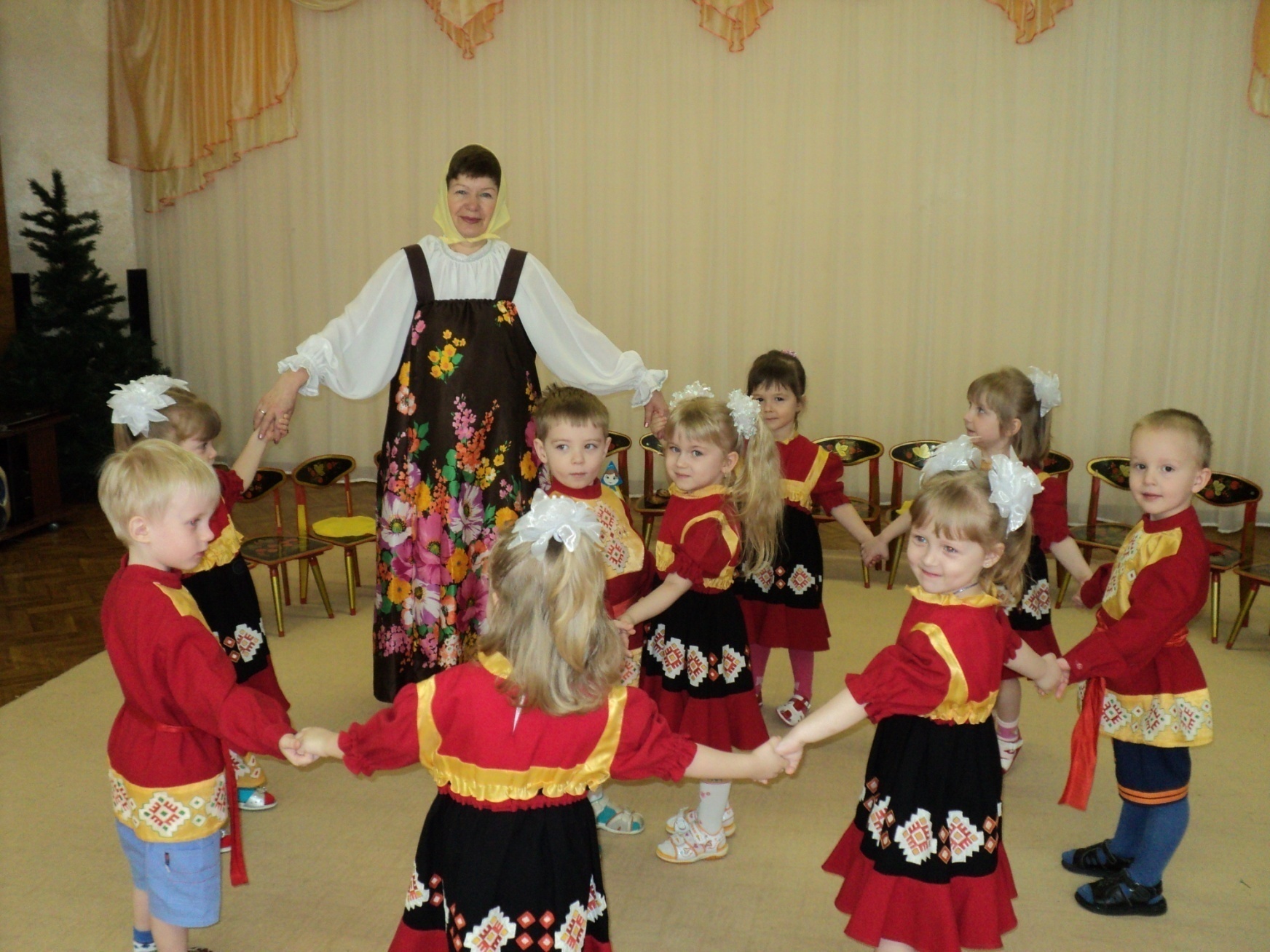